Des Moines Regional Office
CVSO Fall School 
October 2024










Dan Hansen
PCT Coach
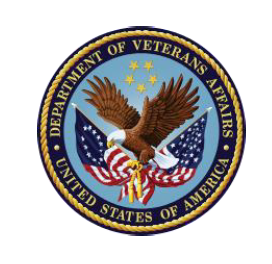 Agenda
SHARE/VBMS DEMO
END PRODUCT (EP) CODES
PRESCRIBED APPLICATIONS FOR BENEFITS
DES MOINES VSO/CVSO SHAREPOINT INTQUIREY SITE
Q&A SESSION/EARLY LUNCH!!
SHARE Access
To access SHARE, go to your start icon, select VBAPPS, then select Share T11
Appendix B. End Product (EP) Codes (va.gov)
M21-1, Part II, Subpart iii, Chapter 1, Section A - Applications for Benefits (va.gov)

Des Moines VSO/CVSO Site - Home (sharepoint.com) 

Miscellaneous “stuff”
Questions
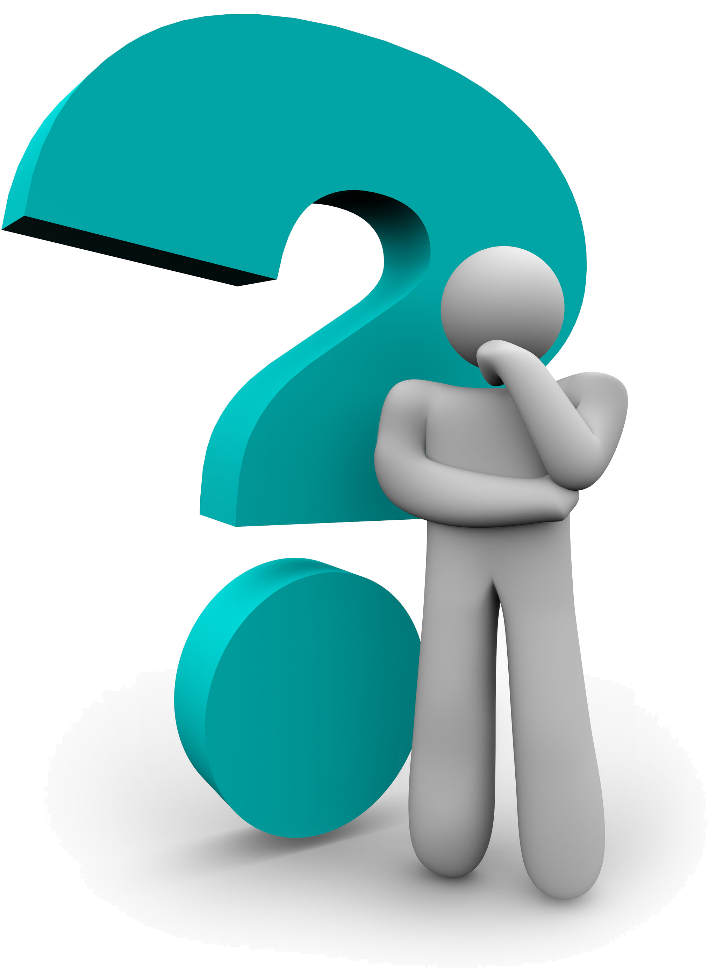